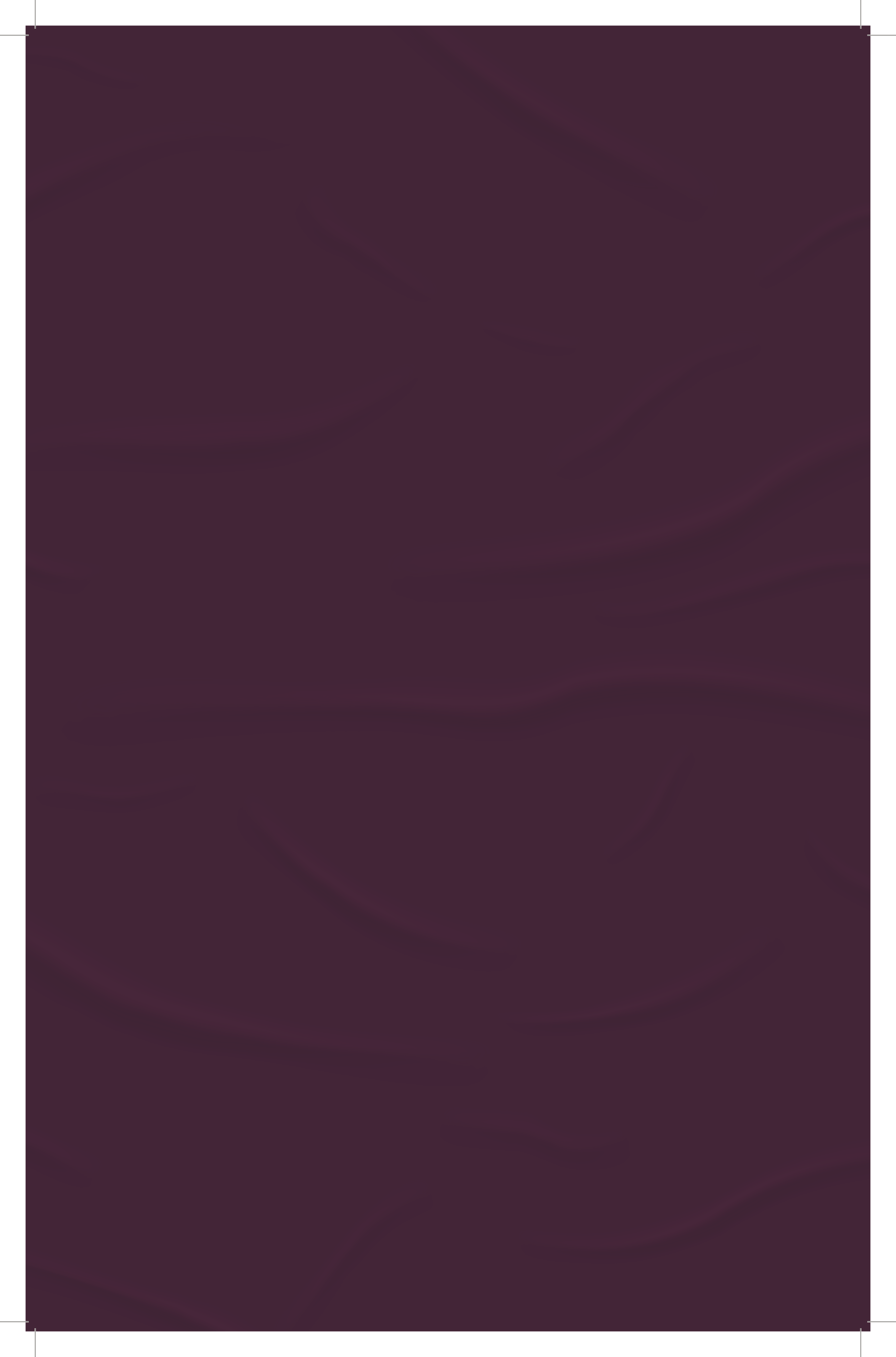 SPECIFIC BUILDING/SPACEGUIDELINES
––––––––––––––––––––––––––––––––––––––––––––––
LOREM IPSUM DOLOR SIT AMET, CONSECTETUER ADIPISCING ELIT, SED DIAM TIN
––––––––––––––––––––––––––––––––––––––––––––––
LOREM IPSUM DOLOR SIT AMET, CONSECTETUER ADIPISCING ELIT, SED DIAM TIN
––––––––––––––––––––––––––––––––––––––––––––––
LOREM IPSUM DOLOR SIT AMET, CONSECTETUER ADIPISCING ELIT, SED DIAM TIN
––––––––––––––––––––––––––––––––––––––––––––––
LOREM IPSUM DOLOR SIT AMET, CONSECTETUER ADIPISCING ELIT, SED DIAM TIN
––––––––––––––––––––––––––––––––––––––––––––––
LOREM IPSUM DOLOR SIT AMET, CONSECTETUER ADIPISCING ELIT, SED DIAM TIN
––––––––––––––––––––––––––––––––––––––––––––––
LOREM IPSUM DOLOR SIT AMET, CONSECTETUER ADIPISCING ELIT, SED DIAM TIN
––––––––––––––––––––––––––––––––––––––––––––––
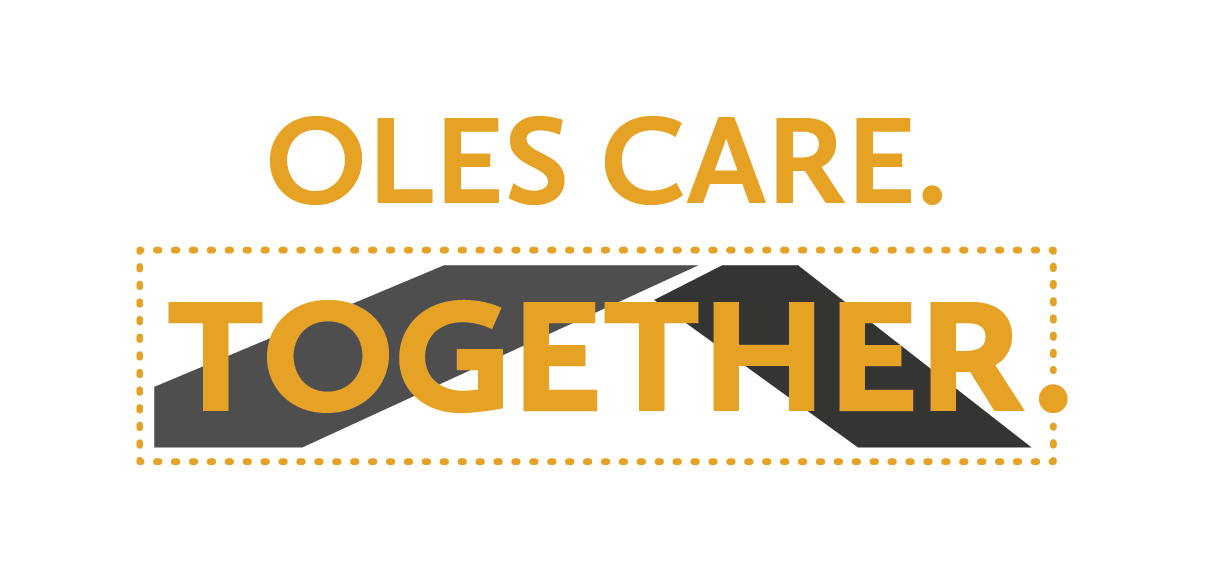 LEARN MORE ABOUT OUR PREVENTION GUIDELINES 
stolaf.edu/covid-19